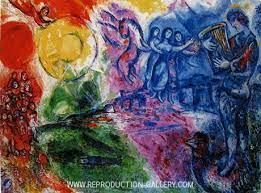 Death and Afterlife in 
Rabbinic 
And Kabbalistic
Imaginations


Session Four


Nathaniel Berman
David Silber
The Four Epochs
From the Shabbat Morning Tefillah (Birkat Ha-Yotser)
. אֵין כְּעֶרְכֶּךָ יְדֹוָד אֱלֹקינוּ בָּעוֹלָם הַזֶּה. וְאֵין זוּלָתְךָ מַלְכֵּנוּ לְחַיֵּי הָעוֹלָם הַבָּא. אֶפֶס בִּלְתְּךָ גּוֹאֲלֵנוּ לִימוֹת הַמָּשִׁיחַ. וְאֵין דּוֹמֶה לְּךָ מוֹשִׁיעֵנוּ לִתְחִיַּת הַמֵּתִים:

There is nothing as valuable as You, YHVH our Elohim, 
In This-World
And there is none other than You, our King, 
in the life of the World-to-Come
There is nothing other than You, our Redeemer
in the Days of the Messiah
And there is none who resembles You, our Savior, 
in the Resurrection of the Dead
Gilgul
(Literally: Revolving)
-- Reincarnation:
A Cyclical dimension In
Kabbalistic time?
Sefer Ha-Bahir (“the Book of Clarity” – Provence late 12th century)

"דור הולך ודור בא" (קהלת א' ד') ואמר רבי עקיבא דור בא -- שכבר בא: 

 “A generation goes, 
and a generation comes” [Kohelet 1:4]. 
Rabbi Akiva said: “a generation comes” 
[after “a generation goes”]: 
for it has already come [previously].
Some terms for reincarnation in kabbalistic texts:
 
Gilgul (גלגול) – revolving
Ha’atakah (העתקה) – displacement
Ibur (עיבור) – impregnation
Din B’nei Hiluf (דין בני חילוף) – the law governing those subject to metamorphosis
Gilgul
As
the Attainment 
of the 
Divine Image
In 
the Human Body
Sefer Tikkunei Ha-Zohar (Spain, early 14th century)

וּבְכָל אֵבֶר וְאֵבֶר בָּעִי בַר נַשׁ לְאַמְלָכָא לְקוּדְשָׁא בְּרִיךְ הוּא, וּלְתַקְנָא לֵיהּ אֲתַר דַּכְיָא וּנְקִיָּיא לְשַׁרְיָא לֵיהּ תַּמָּן, וּבְגִין דָּא צָרִיךְ בַּר נַשׁ לְבַעֲרָא מִנֵּיהּ מִכָּל אֵבֶר וְאֵבֶר  כָּל מַחֲשָׁבִין וְכָל הִרְהוּרִין בִּישִׁין דְּטִנּוּפִין דְּאִינוּן קְלִיפִין 

A person must crown the Blessed Holy One 
over each and every limb, 
and to prepare for Him a clean and pure place to dwell therein.  And therefore, a person must burn away 
from each and every limb all thoughts and 
all evil ruminations of filth, which are kelipot.
, וְצָרִיךְ לְאוֹקָדָא לוֹן בְּכָל פִּקּוּדִין כְּשֵׁרִין, דְּשַׁרְיָין עַל כָּל אֵבֶר וְאֵבֶר דְּאִינוּן נֵרוֹת, דְּכָל פִּקּוּדָא נֵר אִתְקְרִיאַת, הֲדָא הוּא דִכְתִיב (משלי ו כג) כִּי נֵר מִצְוָה, נֵר יהו"ה נִשְׁמַת אָדָם (שם כ כז)...
And one must [instead] inflame [one’s limbs]
with all fitting mitzvot, which dwell 
on each and very limb –  
for they are candles.  
For every mitzvah is called a candle, 
as it is written  “For mitzvah is a candle,” (Mishlei 6:23), 
and 
“the human soul is a candle of YHVH” (Mishlei 20:27)…
זַכָּאָה מָאן דְּשַׁרְיָא לֵיהּ בְּכָל אֵבֶר וְאֵבֶר דִּילֵיהּ לְמֶעֱבַד לֵיהּ אֲתַר לְשַׁרְיָא תַמָּן, וּלְאַמְלָכָא לֵיהּ בְּכָל אֵבֶר וְאֵבֶר,
 דְּלָא יְהֵא בֵּיהּ אֵבֶר פָּנוּי מִנֵּיהּ 

Happy is one who makes [the Blessed Holy One] 
dwell in each and very limb, 
to make for Him a place to dwell therein, 
and to crown Him 
in each and every limb – 
so that there will not be a limb 
empty of Him.
דְּאִם חָסֵר אֵבֶר חַד דְּלָא שַׁרְיָא עֲלֵיהּ קוּדְשָׁא בְּרִיךְ הוּא, בְּגִין הַהוּא אֵבֶר אִתְחַזַּר לְעָלְמָא בְּגִלְגּוּלָא, עַד דְּאִשְׁתַּלִּים בְּאֵבָרִין דִּילֵיהּ, לְמֶהֱוֵי כֻּלְּהוּ שְׁלֵמִין בְּדִיּוֹקְנָא דְקוּדְשָׁא בְּרִיךְ הוּא 
For if a limb is lacking, 
so that the Blessed Holy One does not dwell over it:  
for the sake of this limb, 
[the person] returns to the world in Gilgul, 
until he is completed in his limbs, 
so that they will be all complete 
in the image of the Blessed Holy One.
, 



דְּאִם חָסֵר חַד לַאו אִיהוּ בְּצַלְמוֹ דְקוּדְשָׁא בְּרִיךְ הוּא:

For if one is lacking, 
The person is not 
in the image 
of the Blessed Holy One.
Gilgul
As
 the Unification
of 
the Multi-Faceted 
Self
Reminder: 
In the Zohar, there are three soul-levels that a person can attain. These terms are difficult to translate, so I generally transliterate them.  Rabbinic literature uses the terms as synonyms. The Zohar, however, treats them as distinct levels, as we saw in previous sessions, both during and after biological life:
1) Nefesh (rough translation: “vitality”)
2) Ru’aḥ (rough translation: “spirit”)
3) Neshama (rough translation: “soul”)
Haim Vital  (1543-1620), Sha’ar Ha-Gilgulim – “Gate of Reincarnations”

 הנה בעת שנולד גוף האדם  …, נכנסת בו הנפש שלו, ואם יוכשרו מעשיו, יזכה ויכנס בו הרוח בתשלום שנת השלש עשרה שאז נקרא איש גמור …ואם יוכשרו עוד מעשיו מאז ואילך, נכנסת בו הנשמה בתשלום שנת העשרים 
 When the body of a person is born … 
his Nefesh enters him. 
If his actions are fitting, 
he will merit his Ru’aḥ 
which will enter him 
at the completion of his thirteenth year, 
when he is called a “complete person”….
…ואם יוכשרו עוד מעשיו מאז ואילך, נכנסת בו הנשמה בתשלום שנת העשרים


If henceforth his actions 
are even more fitting, 
then his Neshamah 
will enter him 
at the completion of his twentieth year,
אבל אם לא תקן את הרוח לגמרי, לא תכנס בו הנשמה, ויהיו בו נו"ר [נפש ורוח] בלבד. וכן אם לא תקן את הנפש לגמרי, אין בו רק נפש בלבד, וישאר מבלי רוח ונשמה, וישארו הרוח והנשמה באתר ידוע לקב"ה …

However, if he does not completely rectify his Ru’aḥ 
then the Neshamah will not enter him 
and only his Nefesh and Ru’aḥ will be in him. 
Likewise, if he doesn’t completely rectify his Nefesh 
then he will only have his Nefesh; 
he will remain without Ru’aḥ and Neshamah. 
The Ru’aḥ and Neshamah will remain in a place 
known to the Blessed Holy One….
ואמנם אם לא תקן את הנפש לגמרי בפעם א', ונפטר מן העולם, אז צריך שתחזור הנפש ההיא בגלגול, עד כמה פעמים, עד שתזדכך כל צרכה לגמרי, ואז אע"פ שנשלמה, אין הרוה שלה נכנס בה, כיון שלא נתקן הנפש אלא ע"י גלגול…
Indeed, if a person does not completely rectify his Nefesh 
the first time and leaves this world, 
the Nefesh will have to reincarnate  [“come back in gilgul”], even many times, 
until it is completely refined as required. 
Then, even after [the Nefesh] is completed 
its Ru’aḥ will not enter it [during the second lifetime], 
since the Nefesh was rectified 
only through reincarnation….
ולכן צריך שיפטר מן העולם, ותחזור הנפש להתגלגל, ואז תזכה אל הרוח שלה. ואם יתקן גם הרוח, אז צריך שיפטר מן העולם, ואח"כ יתגלגל, ותבא בו גם הנשמה, ע"ד הנז' [על דרך הנזכר] בענין הרוח. 

Therefore, he will have to die 
and the Nefesh will have to return 
and reincarnate, 
and then it will merit its Ru’aḥ. 
If he also rectifies the Ru’aḥ he will have to die, 
after which he will reincarnate 
and the Neshamah will come into him 
-- in the same way as it was with the Ru’aḥ.
ואם לא תקן הרוח, צריך שיתגלגלו כמה פעמים הנפש עם הרוח, עד שיתוקן הרוח, ואז ימות האדם, ויחזור ויתגלגל הנפש והרוח וגם הנשמה 

If the Ru’aḥ is not rectified 
they will have to reincarnate many times, 
the Nefesh with the Ru’aḥ, 
until the Ru’aḥ is rectified. 
Then the person will die 
and the Nefesh and Ru’aḥ 
will reincarnate with the Neshamah as well
, עד שיתוקנו שלשתם, ואז אין לו צורך עוד להתגלגל כלל, כי בהיות גם הנשמה נתקנת, הרי הוא אדם שלם  ....

-- until the three of them are rectified, 
after which there will no longer be 
any need to reincarnate. 
Once the Neshamah is rectified, 
he will be a complete person….
Ibur (“impregnation”)
Receiving Help
 in Spiritual Advancement
from a
Deceased Tsadik
Haim Vital  (1543-1620), Sha’ar Ha-Gilgulim – “Gate of Reincarnations”

וצריך לידע, מה נעשה לנפש בעוד שכבר נתקן לבדה בלתי הרוח שלה כנזכר.

What can be done for a
[a person who is still alive],
whose Nefesh alone has been rectified,   
 without [begin able to receive]
their Ru’aḥ
[in that lifetime]?
[NB: In other words, it is not the person’s first lifetime, so even though they have completed the rectification of their Nefesh, they cannot receive their own Ru’aḥ before dying and reincarnating again. Since they cannot receive their own Ru’aḥ in this lifetime, they can only make further spiritual progress with the aid of someone else – and this is the mystery of “ibur.”  Ibur literally means pregnancy, but here it refers to a living person, with only a Nefesh, receiving a deceased righteous person’s Nefesh to aid in further spiritual development.]
סוד הענין הוא, כי כפי מדרגת הזדככות ומעלת תקון הנפש ההיא, … יתגלגל אז בגוף האדם ההוא, בעודו בחיים חיותו, נפש אחד של איזה צדיק, אשר כבר נשלם להתקן ולהתגלגל, ולא נצרך להתגלגל 

The mystery of the matter is this:  
depending on the level of refinement 
and the level of rectification of this Nefesh [of a living person], … a Nefesh of a deceased righteous person [Tsadik]
Who has already completed 
his rectifications and reincarnations
will reincarnate into the body of this person 
while he is still alive.
[NB: The classic case of gilgul is a Nefesh returning in a new body from birth. The form of reincarnation now under discussion can occur after birth throughout the person’s life. Hence it is called “ibur,” or “pregnancy,” because the person becomes spiritually impregnated with an additional soul from another person.]
. ונכנס כאן ונעשית נפש הצדיק הזה במקום רוח אל נפש האדם הזה.


And [the Nefesh of the deceased Tsadik] 
will enter [the living person], 
taking the place of a Ru’ah 
in relation to the Nefesh 
of this [living] person.
[NB: In other words, the Nefesh of the deceased righteous person serves a function analogous to that of the person’s own Ru’aḥ, if s/he were able to receive it.  As the passage has told us, however, s/he cannot receive it without dying and reincarnating. In the current lifetime, only the Nefesh of the deceased righteous person, “impregnated” in the living person, can help in further spiritual progress. As we will see, this “impregnation” can happen more than once!]
גם אפשר, שלפעמים יארע כי יתעבר בו נפש איזה צדיק, ואח"כ יזכה ויתעבר בו עוד נפש צדיק אחר יותר גדול מן הראשון 
It is also possible that sometimes it will occur 
that the Nefesh of one righteous person 
will be an ibur in [a living person], 
and after that, [the living person] 
will merit an ibur of another Nefesh 
from a different righteous person 
greater than the first.
ונמצא כי יש בו נפש מפאת עצמו, והנפש של הצדיק שבאה לו בתחלה, הוא לו במקום רוח. והנפש השנית של הצדיק היותר מעולה, שבאה לו באחרונה, תהיה לו בבחינת נשמה:

Thus, [the living person] has 
his own Nefesh; 
the Nefesh of the righteous person who first came to him which is to him like a Ru’aḥ, and
the second Nefesh of the greater righteous person which came to him last, which will be like a Neshamah for him.
Reincarnation as Love?

Ibur during the lifetime 

of both 

The Tsadik 

and the 

Person in need 

of spiritual help
...ולא עוד, אלא שגם אפשר, שבהיות גם הצדיק ההוא נמצא עמו בזמנו בחייו, תתעבר בו נפשו


…Moreover, it is even possible that 
a Tsadik who is [alive] together 
with [the person] during his life, 
at the same time, 
[that Tsadik’s] Nefesh can become 
impregnated within him…
….כי כאשר האיש הזה יעשה איזו מצוה, או מצות המתייחסות אל הצדיק ההוא, כי גם הוא עשאם כמוהו כתקנם, אז תתעבר בו נפש הצדיק ההוא, עם היות שניהם ביחד בחיים 

for when this person peforms a certain mitzvah or mitzvot associated with that Tsadik, 
which he performs properly like [that Tsadik], 
then the Nefesh of that Tsadik 
becomes impregnated within him 
– even though they are both living 
at the same time.
. וז"ס פסוק ותדבק נפש דוד ביהונתן, כי בהיות שניהם יחד בחיים, נתעברה נפש דוד ביונתן. 


And this is the mystery of the verse, 
[paraphrase of I Samuel 18:1]:
“And the Nefesh of David 
cleaved to the Nefesh of Jonathan” 
– for even though they were both living 
at the same time, 
the Nefesh of David became impregnated 
within Jonathan.
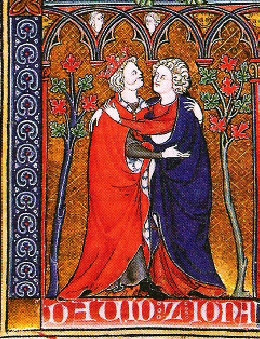